TŐKEALAPOKRÓL ÁLTALÁNOSAN
Előadó: Vaczkó-Kovács Orsolya
Cégvezető
NC Consulting Zrt.
2023. július 6.
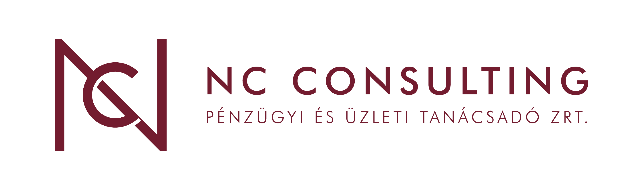 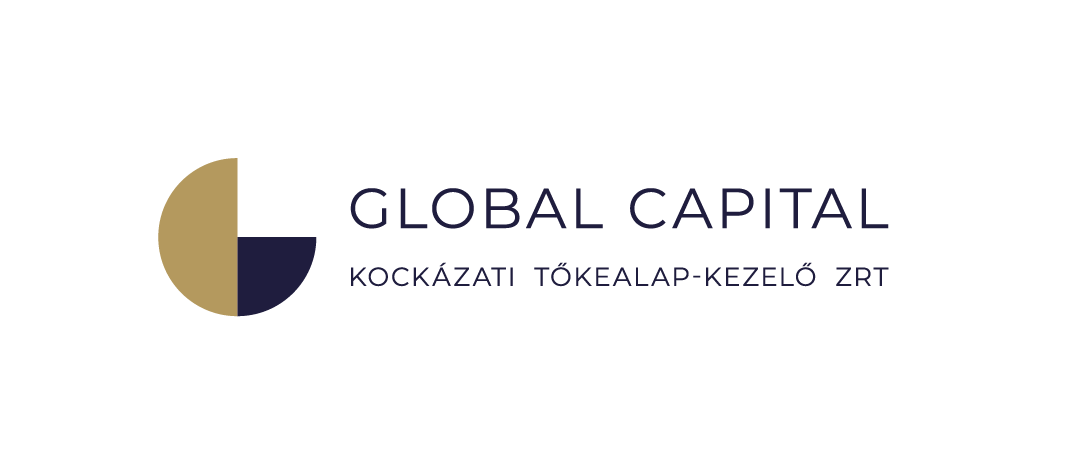 Finanszírozási források
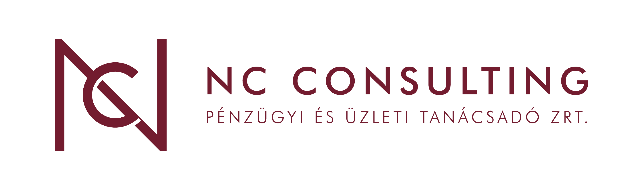 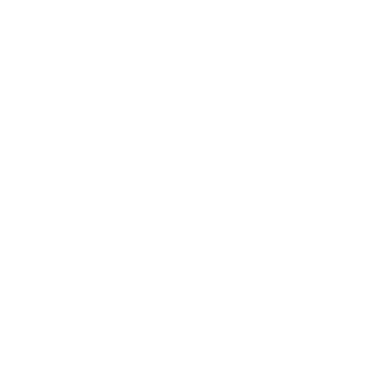 Tőkealapok
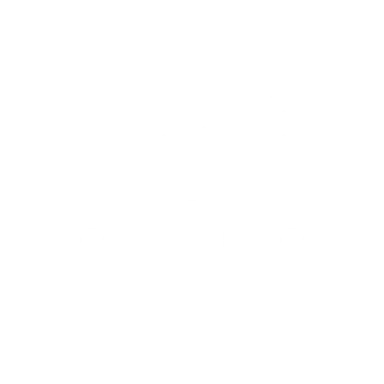 Külső forrás - magán
Pénzt gyűjtenek össze különböző befektetőktől, és ezt a tőkét széles körű portfólióba fektetik. 
Szakértő alapkezelők irányítása alatt működnek. 

Különböző típus és befektetési stratégia
részvényalap, 
kötvényalap, 
ingatlanalap 
vagy vegyes alap
SAJÁT FORRÁS
KÜLSŐ FORRÁS - MAGÁN
KÜLSŐ FORRÁS - ÁLLAMI
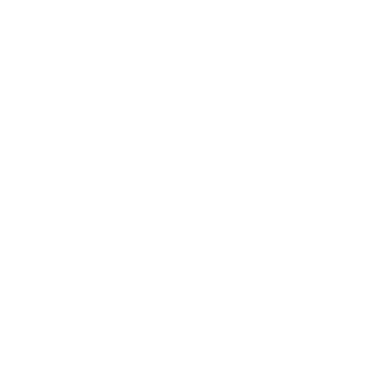 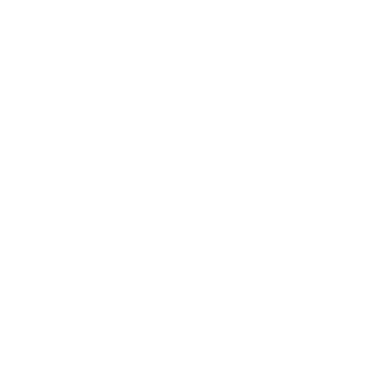 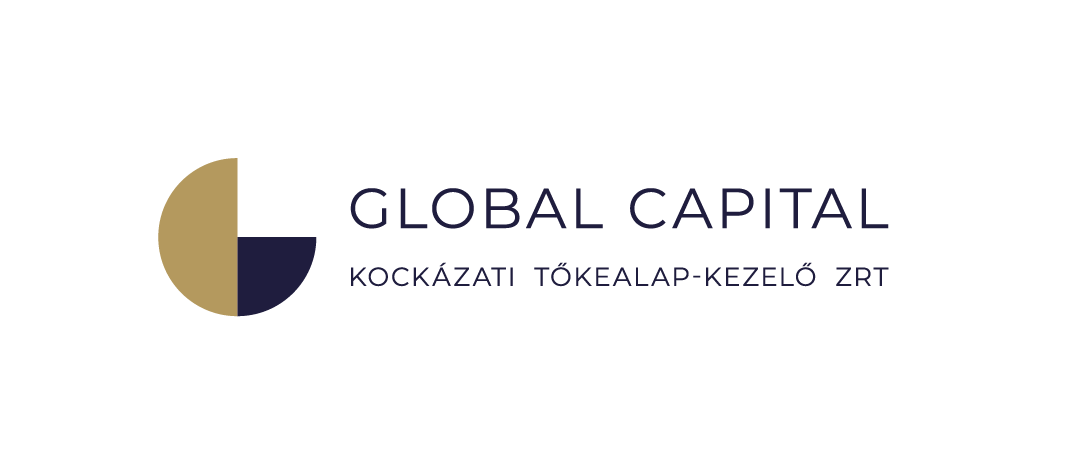 2
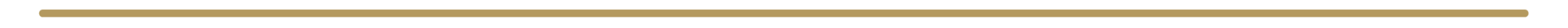 A tőkebefektetés célja és működése
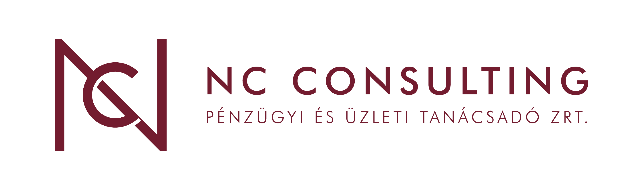 CÉLOK
MŰKÖDÉS
Pénz vagy tőke befektetése hosszú távú hozam érdekében.
Piaci trendek elemzése
Tőkeérték arányában részesedés a vállalkozás vagy projekt eredményeiben.
Gazdasági fejlemények követése
Hosszú távú elkötelezettség és stratégiai partneri kapcsolat.
Döntéshozatal a befektetések tekintetében
Cél: magas hozam a kockázatok és célkitűzések együttes figyelembe vételével
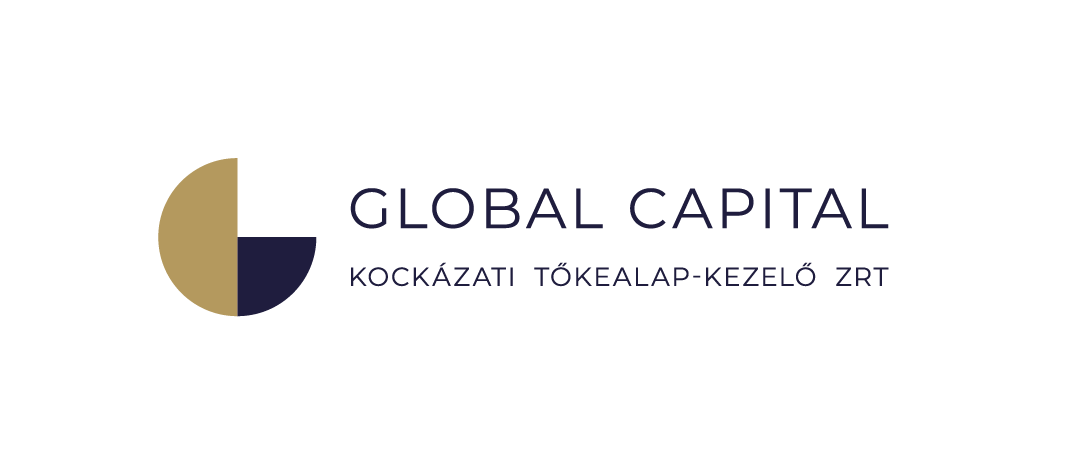 3
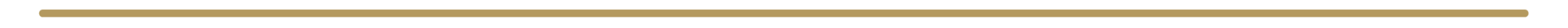 Alapkezelők
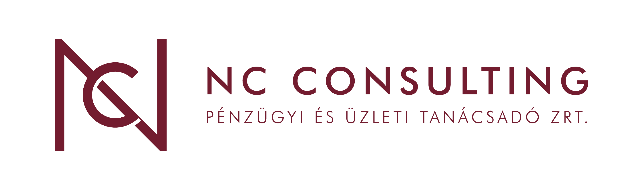 A private equity befektetések lehetnek kockázati tőkebefektetések, 
a korai fázisban lévő 
innovatív vállalkozásokba történő befektetések, 
esetleg nagyobb, meglévő vállalatokkal közös befektetés.

Az ilyen típusú befektetések általában magas kockázatot hordoznak de egyben magas elérhető hozamot jelentenek.
Private equity (magántőke) olyan befektetési tevékenységet jelent, amely során befektetők tőkét helyeznek el nem tőzsdei vállalkozásokban. 
A private equity cégek vagy alapok általában a vállalatok teljes körű felvásárlásával vagy részesedés vásárlásával lépnek be ezekbe a vállalkozásokba.
Az ilyen típusú befektetések célja, működési elve: 
az értéknövelés és a hosszú távú tőkeáttétel elérése,
aktív szerepvállalás a vállalatok irányításában,
Stratégiai átszervezés, operatív hatékonyságnövelés, növekedési lehetőségek azonosítása és átfogó vállalatérték növelés
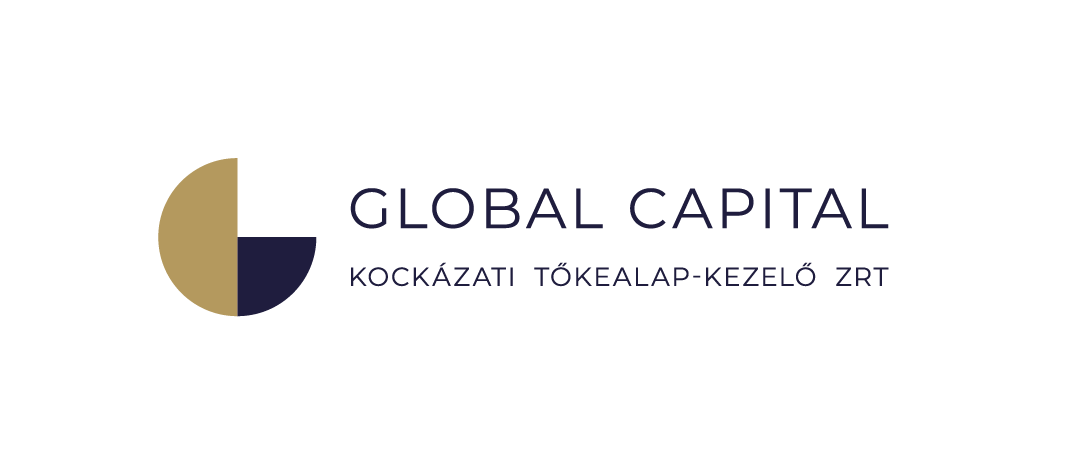 4
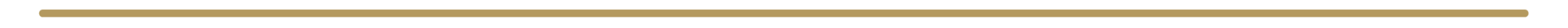 Összehasonlítás
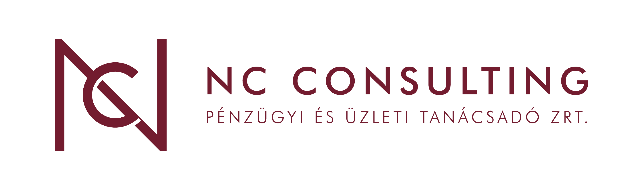 MAGÁNTŐKE
KOCKÁZATI TŐKE
CÉL
Általában a közepes és nagyvállalatokra összpontosít
Kezdeti vagy korai szakaszban lévő, magas növekedési potenciállal bíró vállalkozások
FÁZIS
Érett szakaszban lévő vállalatokat célozza meg
A vállalkozások korai szakaszában, amikor még nem bizonyították piaci értéküket
KOCKÁ-ZAT
Kevésbé kockázatos befektetések
Magasabb kockázattal, még nem bizonyított üzleti modell
Hosszabb távú befektetésekre és az értéknövelésre összpontosít
Aktív szerep az irányításban, operatív megközelítés
STRAT.
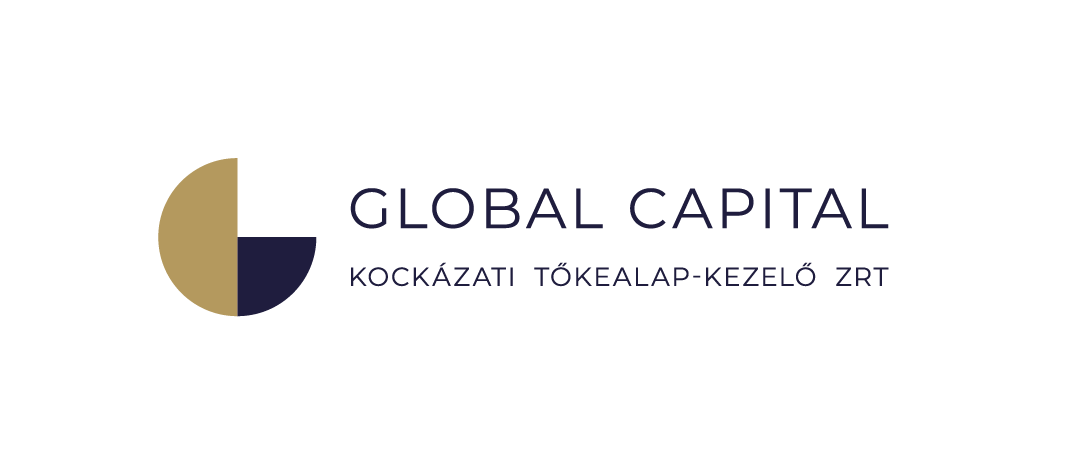 5
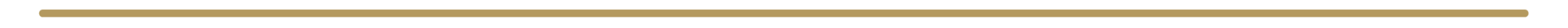 [Speaker Notes: Fontos megjegyezni, hogy a venture capital és a private equity befektetések között nincs egyetlen standard kategorizáció, és azok konkrét típusai és stratégiái változhatnak a befektetők preferenciáitól és a piaci környezettől függően.]
Magántőke-kezelő feladatai
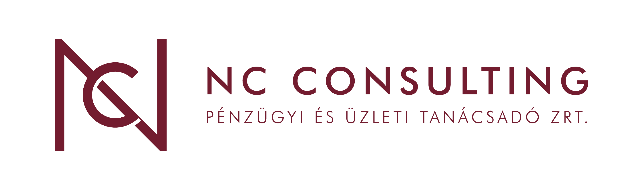 Üzleti stratégia kialakítása, növekedési lehetőségek felismerése
04
Fúziók és felvásárlások koordinációja
01
02
05
Működési hatékonyság növelése, pénzügyi irányítás
Portfóliódiverzifikáció
03
06
Új piacokra való belépés, portfólió szélesítése
A befektetéseknél a menedzsment támogatása
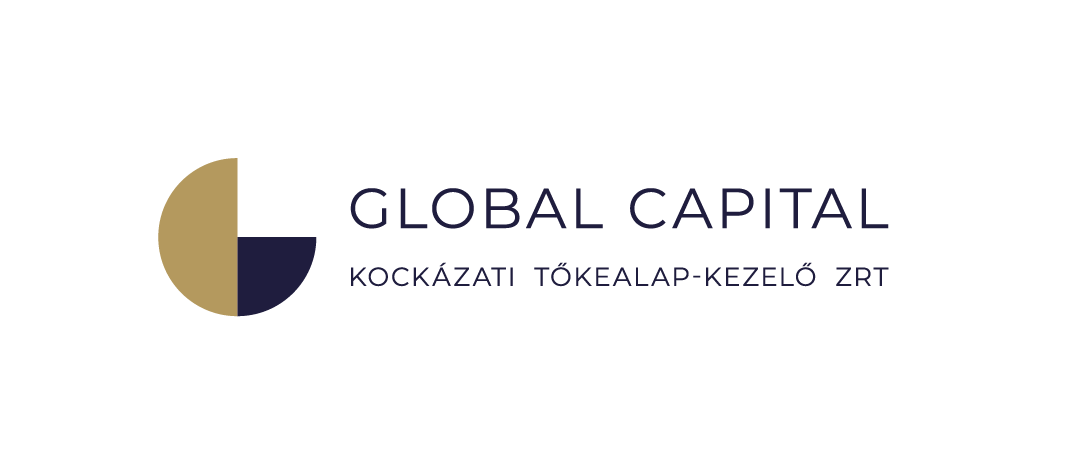 6
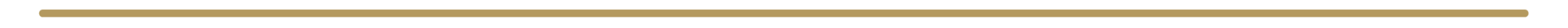 Befektetés folyamata
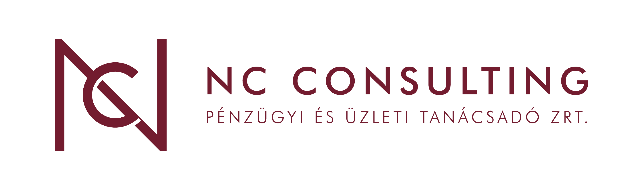 TŐKEBEVONÁS
DUE DILIGENCE, PORTFÓLIÓ-KEZELÉS
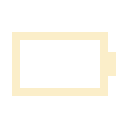 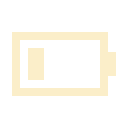 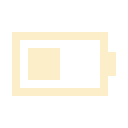 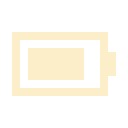 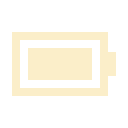 ALAP LÉTREHOZÁS
BEFEKTETÉSI STRATÉGIA KIALAKÍTÁSA
ÉRTÉKNÖVELÉS ÉS KIVONÁS
[Speaker Notes: Angyalbefektetők említése]
Finanszírozási források
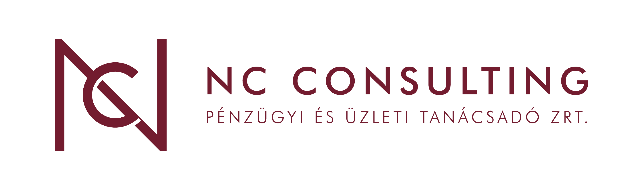 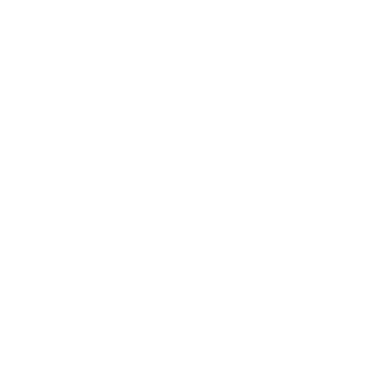 Kedvezményes hitel
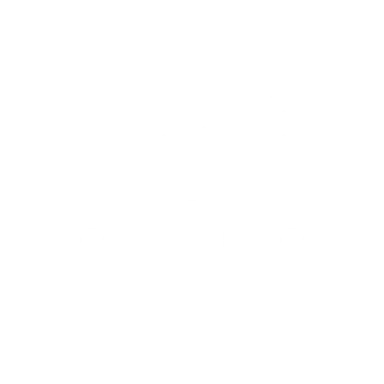 Külső forrás – állami
Baross Gábor Újraiparosítási Beruházási Hiteltermékek
Baross Gábor Újraiparosítási Beruházási Hitel 
Baross Gábor Újraiparosítási Zöld Beruházási Hitel
Zöld beruházási hitel TCF
Zöld Jövő Exportőrei beruházási hitel ÁCSR
Baross Gábor Újraiparosítási Beruházási Hitel Plusz (Beruházási Hitel, Zöld Beruházási Hitel)
SAJÁT FORRÁS
KÜLSŐ FORRÁS - MAGÁN
KÜLSŐ FORRÁS - ÁLLAMI
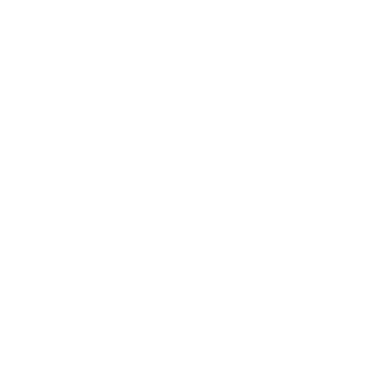 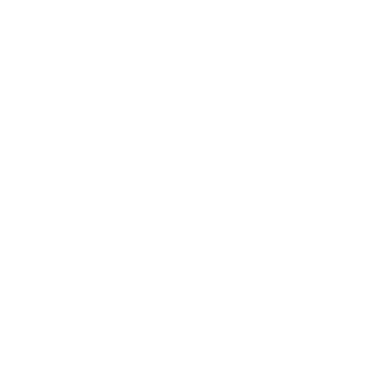 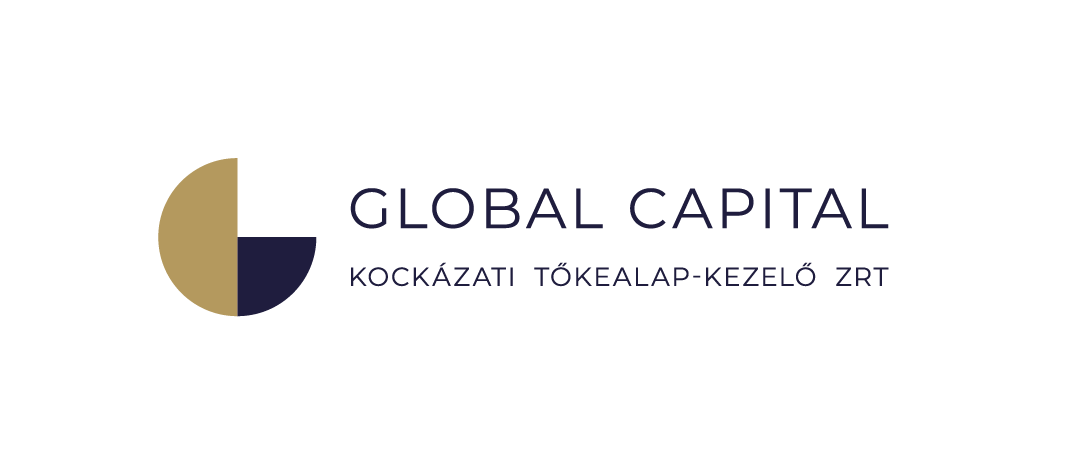 8
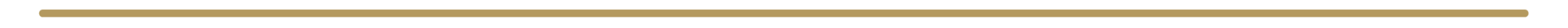 Baross Gábor Újraiparosítási Beruházási Hitel Plusz
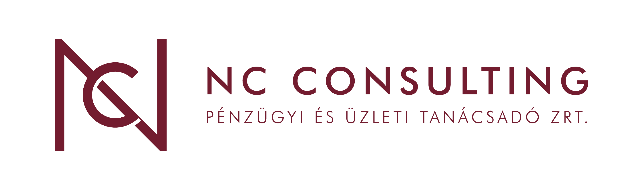 Ügyletek
Ügyfelek
termelő és szolgáltató tevékenységekhez kapcsolódó beruházások finanszírozása
már megkezdett új/meglévő termelő és szolgáltató tevékenységekhez kapcsolódó beruházások befejezése
ipari, kereskedelmi és lakóingatlan építése, vásárlása, fejlesztése bérbeadási céllal is
ingatlanalapok finanszírozása
befektetési alapok finanszírozása
szállodaingatlan fejlesztés
az ügyfél belföldi/külföldi vállalkozásban történő részesedés vásárlása
ügyfél általi tőkeemelés a belföldi/külföldi vállalkozásban
székhelye vagy telephelye Magyarország területén
devizabelföldinek minősül
nem áll fenn vele szemben egyetlen kizáró ok sem
Az Ukrajna elleni orosz agresszió és/vagy a bevezetett szankciók, illetve az erre válaszul hozott megtorló ellenintézkedések gazdasági hatásai által hátrányosan érintett hazai vállalkozás
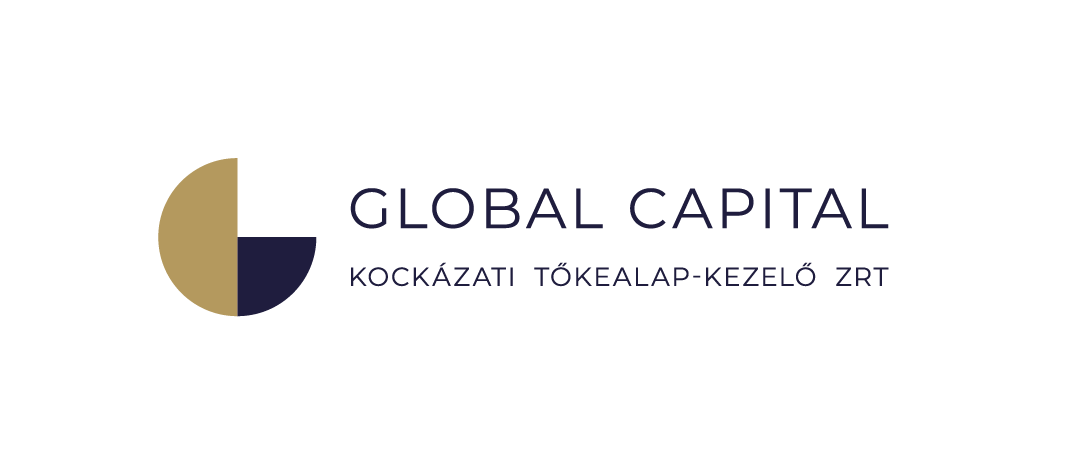 9
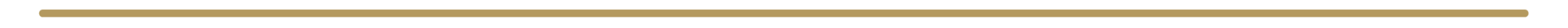 Baross Gábor Újraiparosítási Beruházási Hitel Plusz
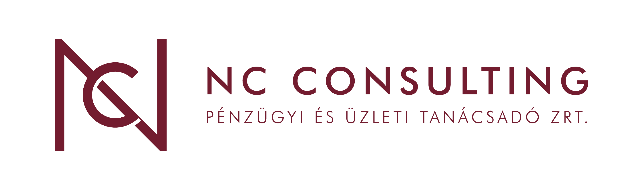 Kizárt ügyletek
befejezett beruházás
az a Beruházás, amelynek a finanszírozásához az ügyfél bármely konstrukcióban Széchenyi/Agrár Széchenyi Beruházási hitelt vett/vesz igénybe; 
bérelt ingatlanon történő beruházás finanszírozása, amennyiben a bérleti szerződés nem fedi a hitel futamidejét, illetve a bérbeadó nem járult hozzá a beruházáshoz; 
kiskereskedelmi tevékenységgel kapcsolatos beruházások finanszírozása; 
személygépjárművek finanszírozására 
személygépjárművek forgalmazásával, bérbeadásával foglalkozó vállalkozások beruházásainak finanszírozása
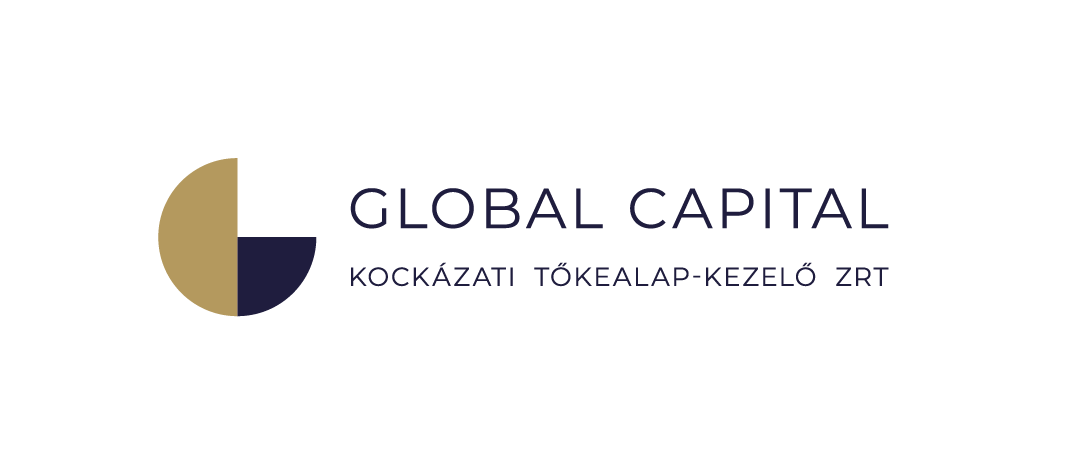 10
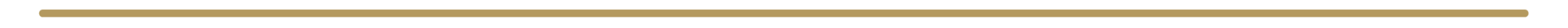 Köszönöm a figyelmet!
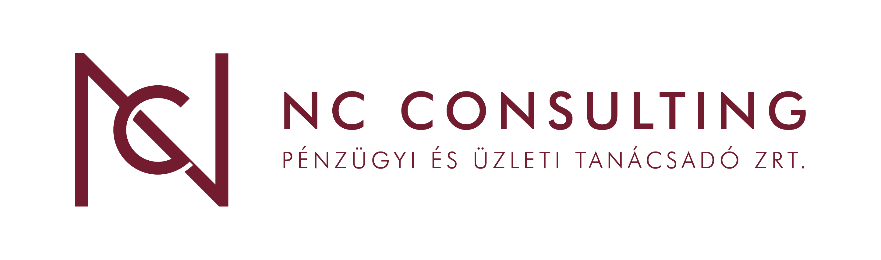 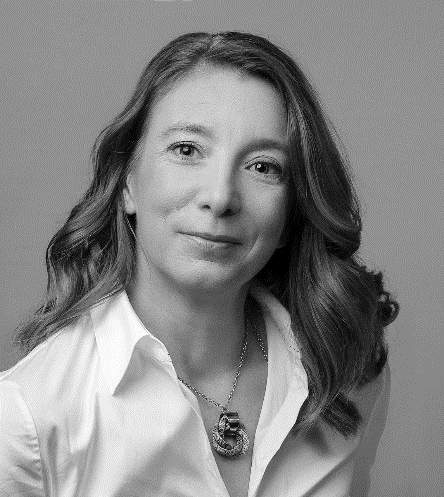 Vaczkó-Kovács Orsolya
Cégvezető
NC Consulting Zrt.

+36 30 297 2883kovacs.o@n-c.huwww.n-c.hu
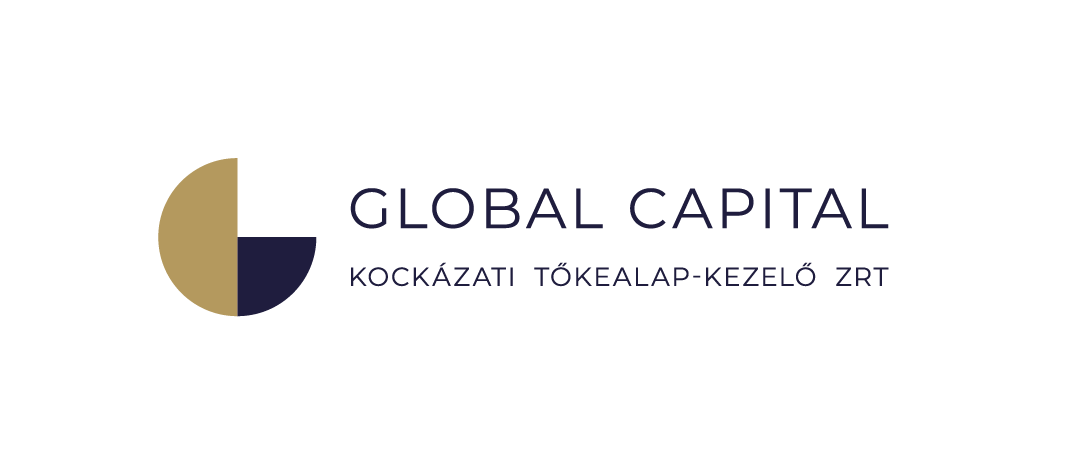 11
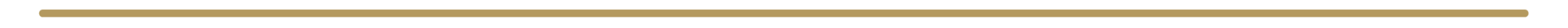 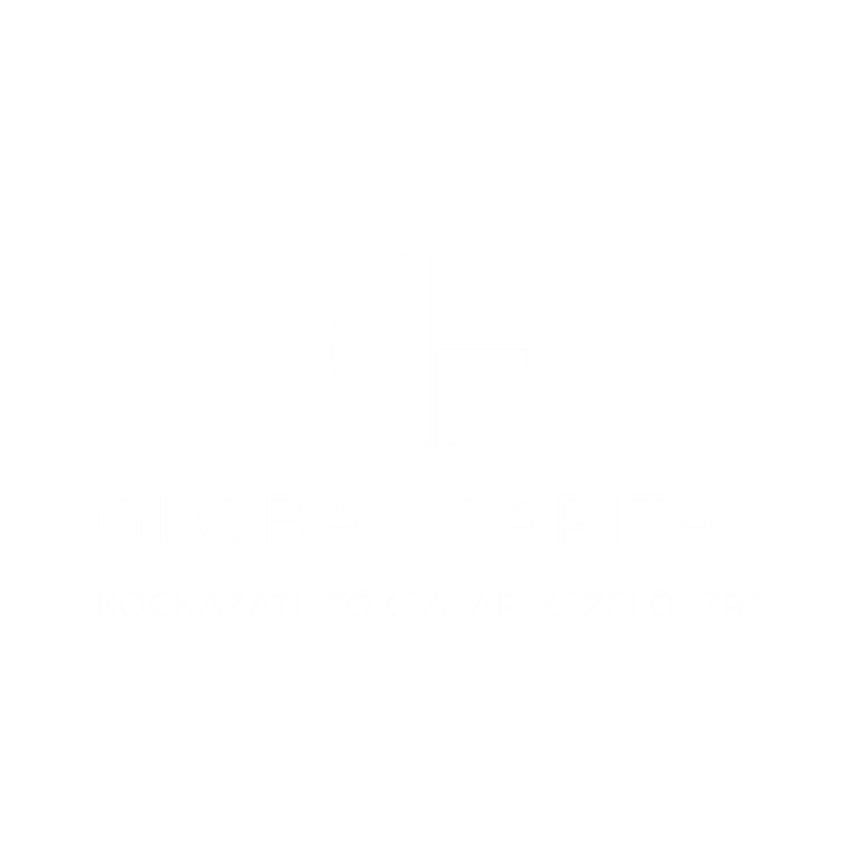